Ғарыш деген не?
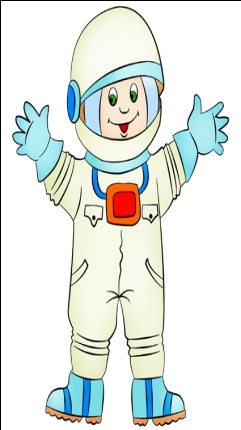 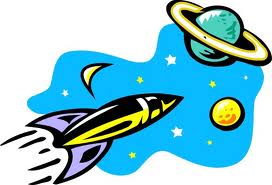 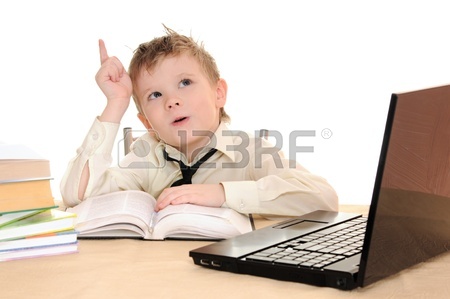 Бүгін сендер:
-Ғарыш дегеніміздің не екенін түсінесің
-Астрономия  нені зерттейтінін білесің
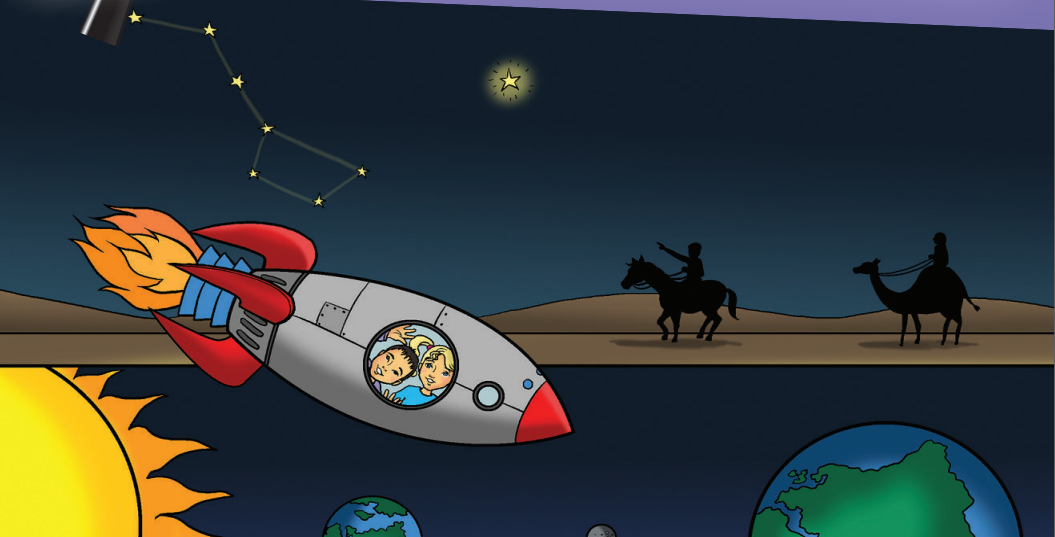 Анықтаңыз:
— Сендердің елестеткендерің шындықпен сәйкес келді ме?
— Ғарышта не бар? 
 (Ғарыш — бұл шексіз кеңістік, онда сан алуан ғарыш денелері бар.)
      Ерте заманда адамдар аспанда көрінетін жұлдыздарды аспан күмбезіне қағылып тұрған шегелер деп есептеген.
Жер серіктері
Ғаламшарлар
Ғарыш денелері
Жұлдыздар
Кометалар
Астероидтар
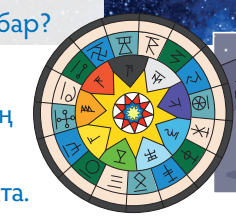 Ертеде адамдар Ай мен күнге қарап,Күнтізбе ойлап тапқан
Диханшылар  күн қай кезде жылынып,қай кезде суық болатынын білген
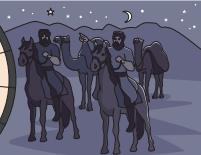 Көшпенділер, теңізшілер,аңшылар аспандағы жұлдыздарға қарап,бағытты бағдарлай білген.
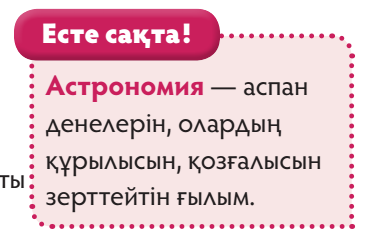 Ертедегі телескоп
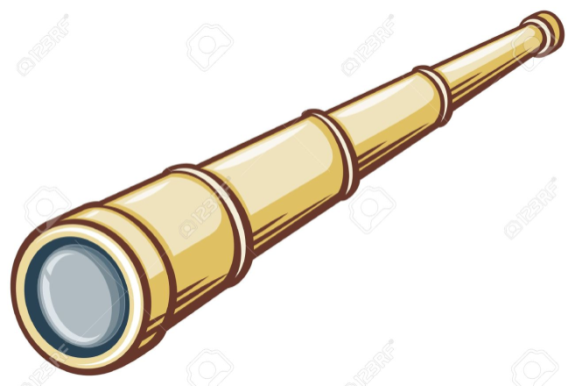 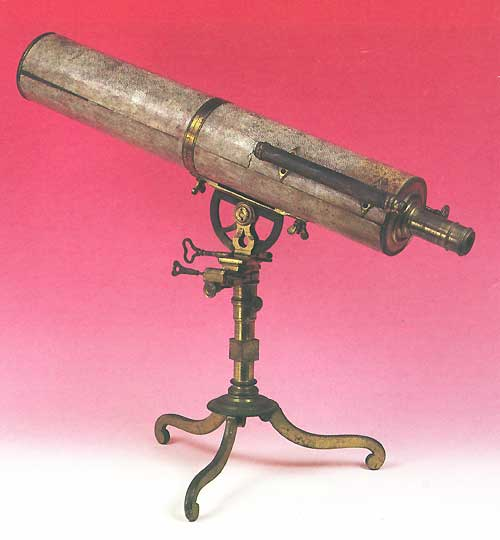 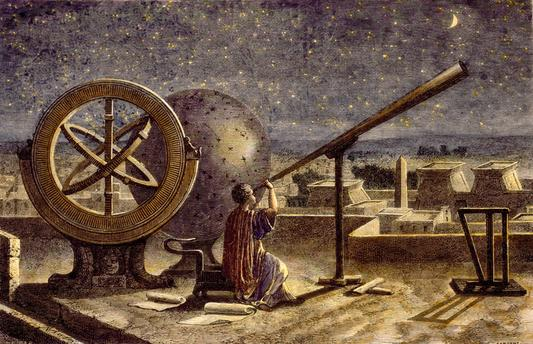 Қазіргі телескоп
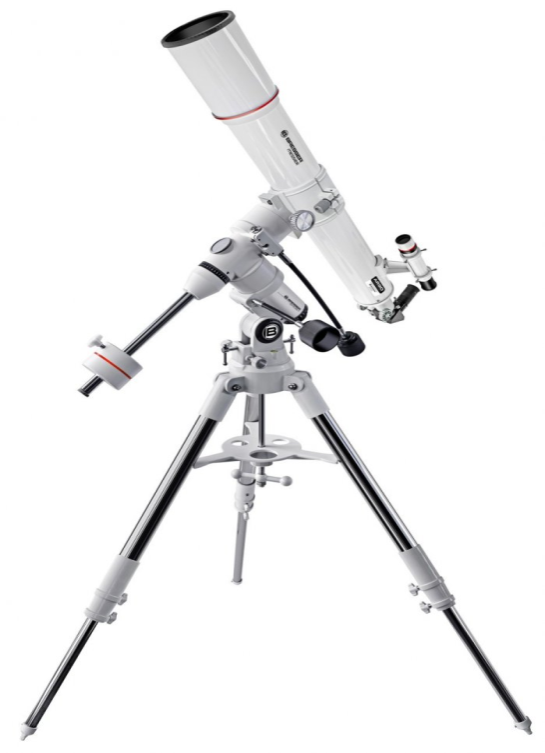 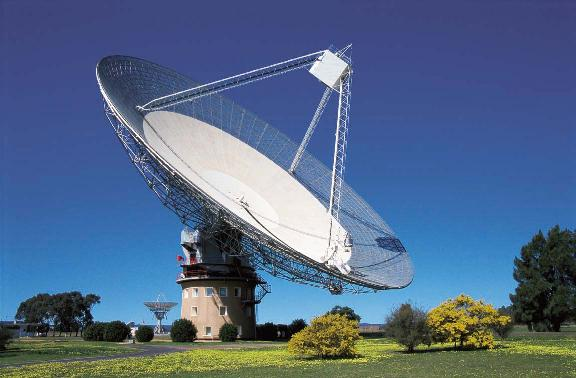 Радиотелескоп
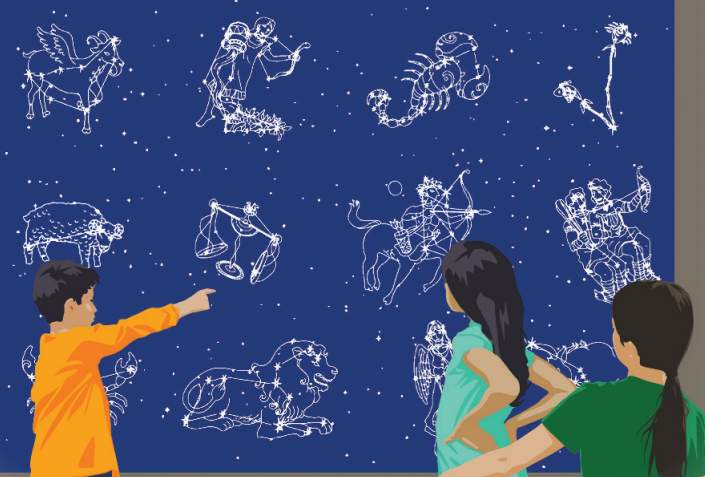 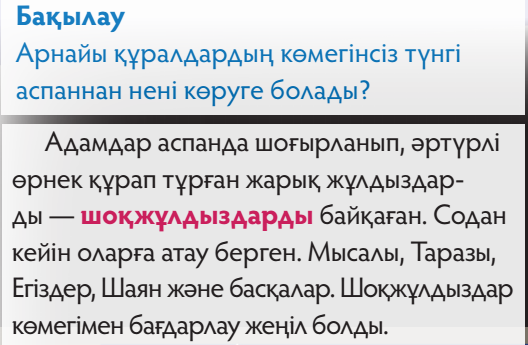 І топ: зымыранды бояйды.
ІІ топ: қағаздан зымыран құрастарды.
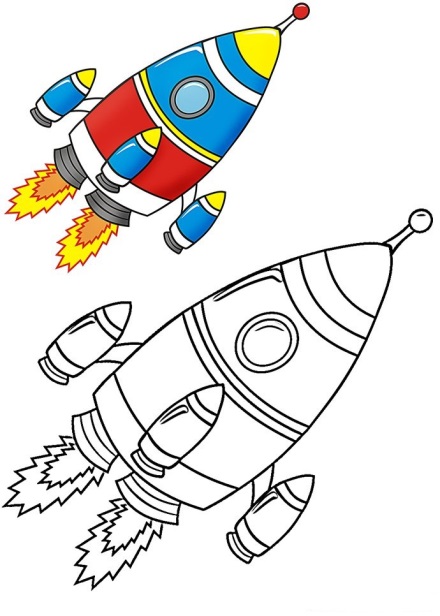 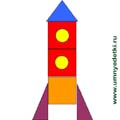 ІІІ топ: мозайка арқылы зымыран жасайды.
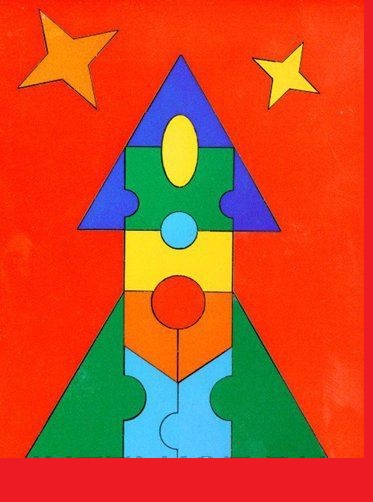 Ғарышты зерттеуге арналған  
құралды анықтаңыз
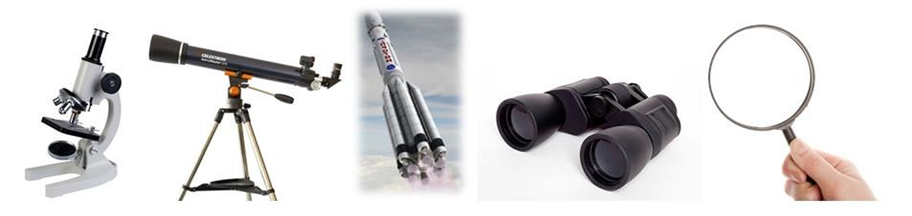 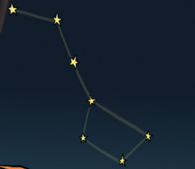 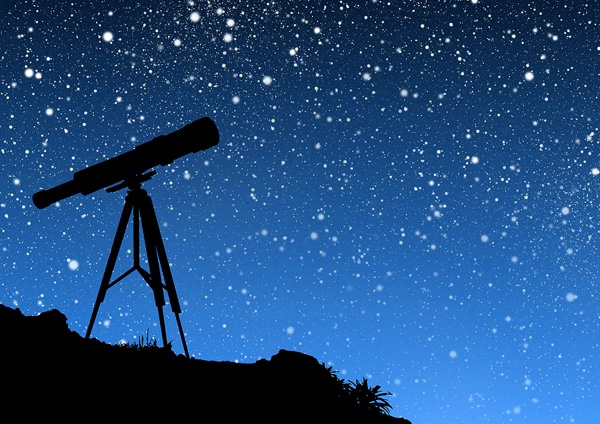 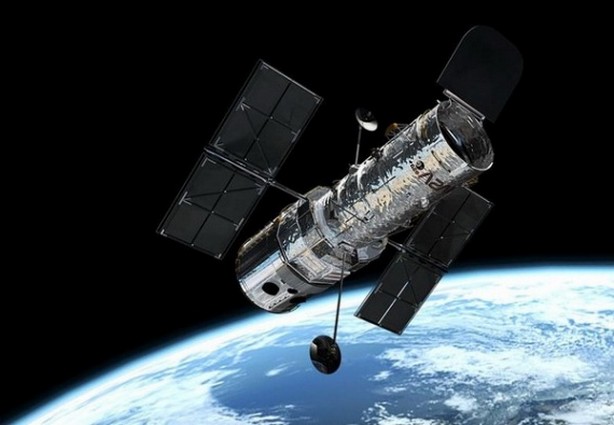 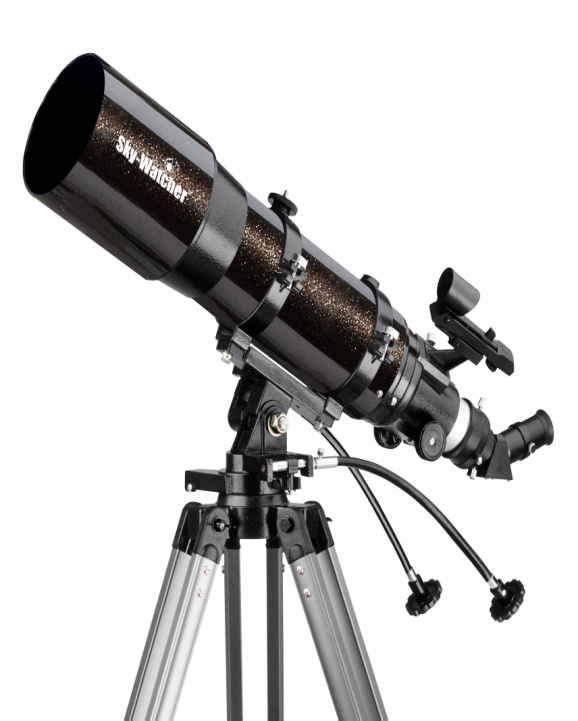 Телескоп - сыңардүрбі (теле және грекше skopeo – қараймын) – аспан шырақтарын электр-магниттік сәуле арқылы бақылауға арналған астрономиялық құрал.
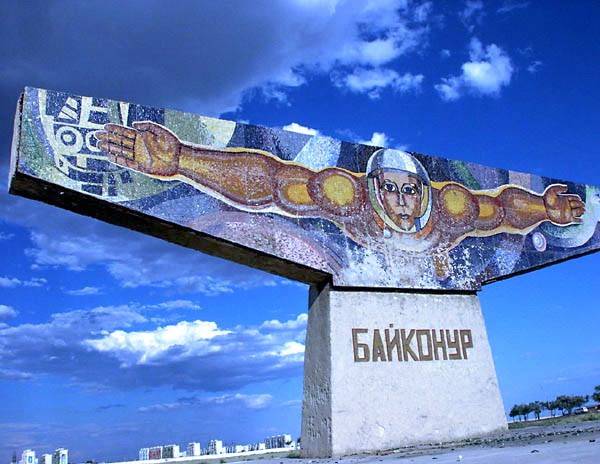 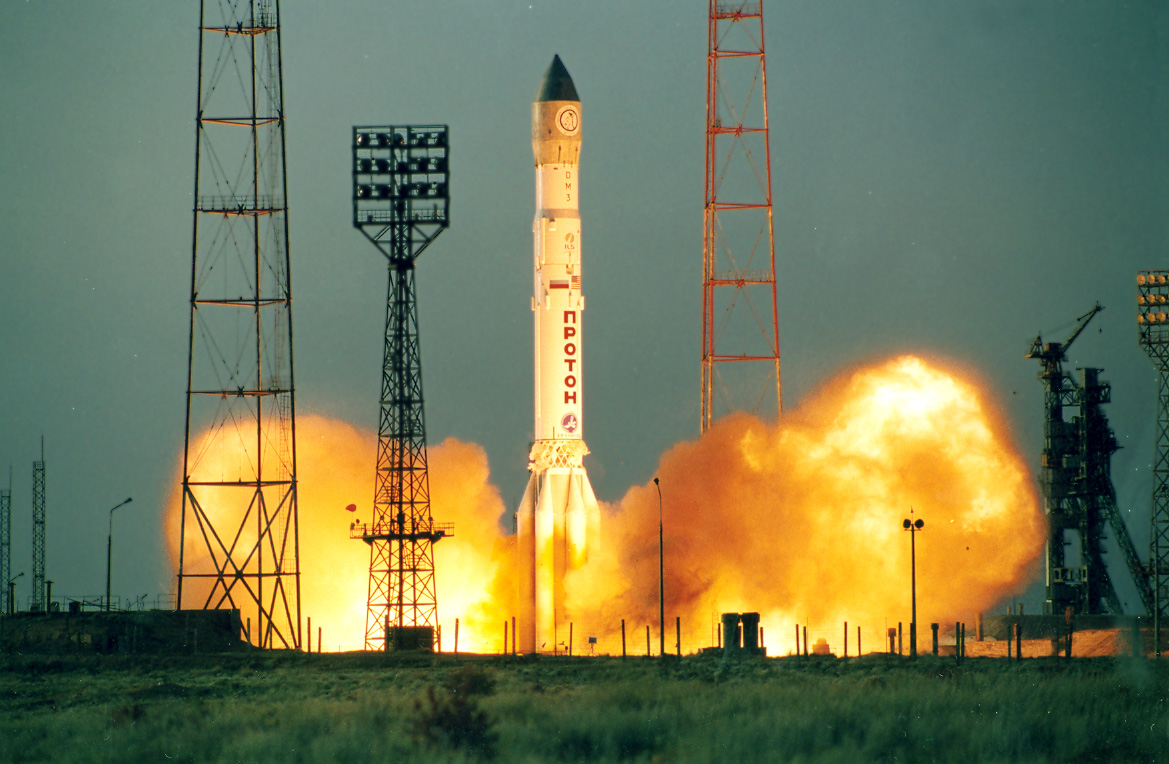 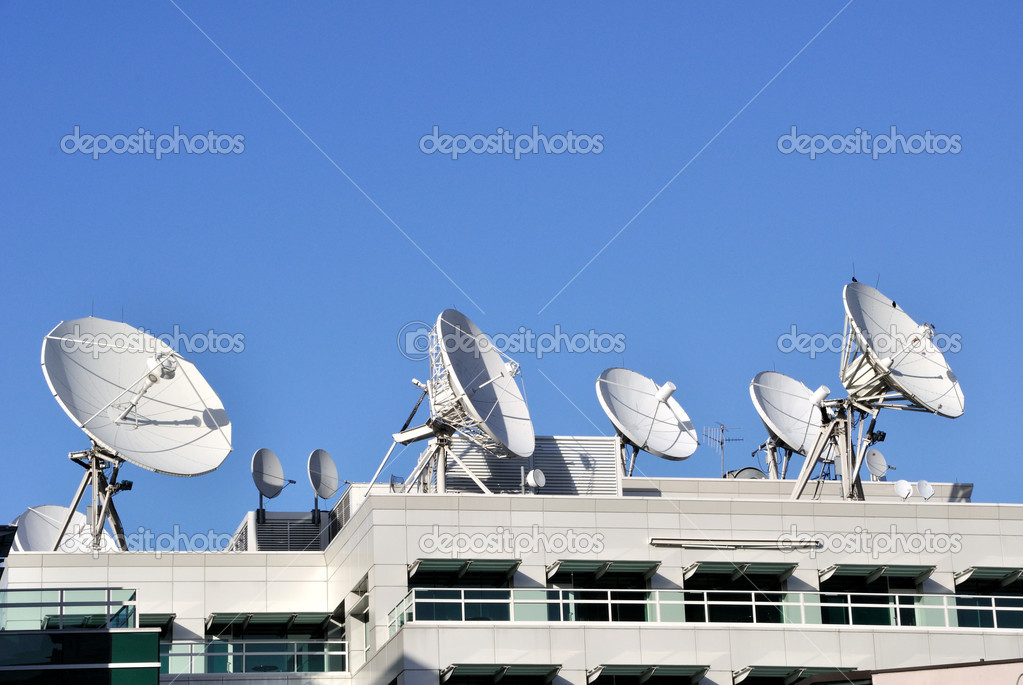 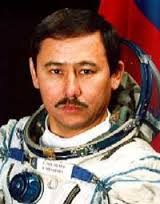 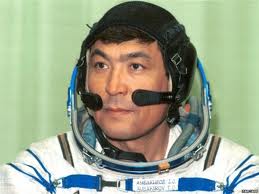 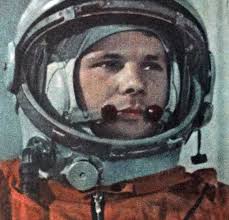 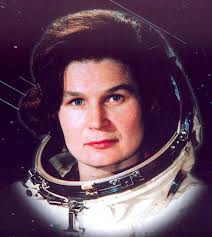 1.Тоқтар Әубәкіров-1991 жылы 
2.Юрий Гагарин-1961 жылы
3.Талғат Мұсабаев-1994 жылы
4.Валентина Терешкова-1963 жылы
Топтардың бағалауы
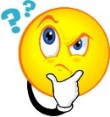